ALA’s VIP Program and Business Partner Relations
ALA Association Leadership Institute
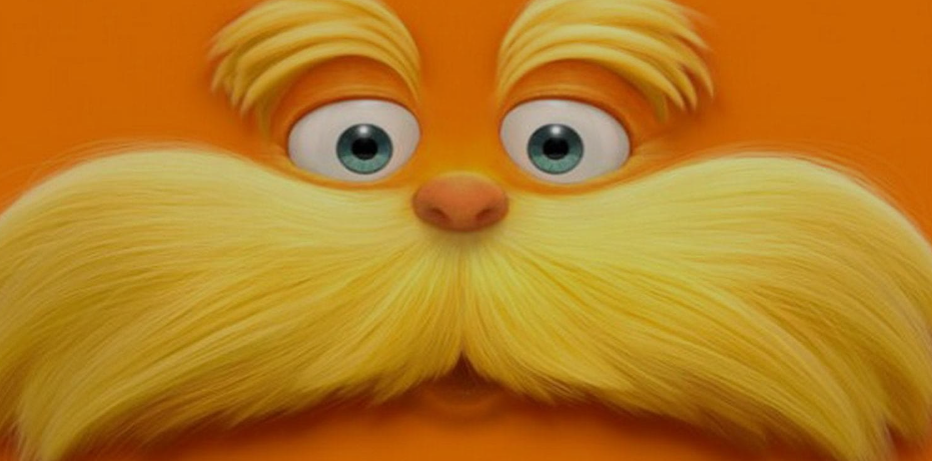 Fred Ullman, Director, Business DevelopmentPhone: 847-267-1375Email: fullman@alanet.orgLinkedIn: www.linkedin.com/in/fredullman/
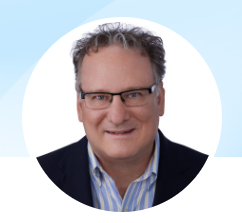 Responsible for non-dues revenue through relationships with our Business Partners and VIP Partners.
Ensure that our Business Partners and VIP Partners have the right mix of branding, visibility, access and engagement with ALA members.
Build integrated marketing packages (needs and solution based)
Find and build new revenue streams based on the Win-Win-Win (Member-ALA-BP) model.
Here to help!
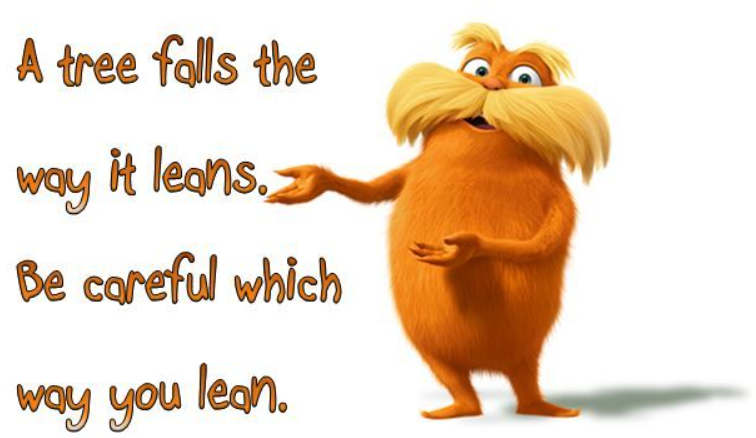 ALA VIP Program
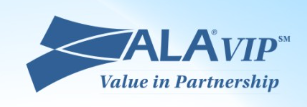 A value-add/ discount program exclusively for ALA members.
Invite only to our top business partners.
Only 20 VIPs max for the program.  Currently 12  active VIP Partners.
In 2023 a new redesigned VIP Program was rolled out to standardize program benefits and to stabilize revenue
Recently added VIPs include ActionStep, CLIO, Centerbase, and CARET Legal.
Looking to grow to a total of 15 VIPs in 2024.
Increased VIP revenue 36% over the last 12 months 
Just with the VIP participation fee alone and not including the $30,000 minimum marketing spend.
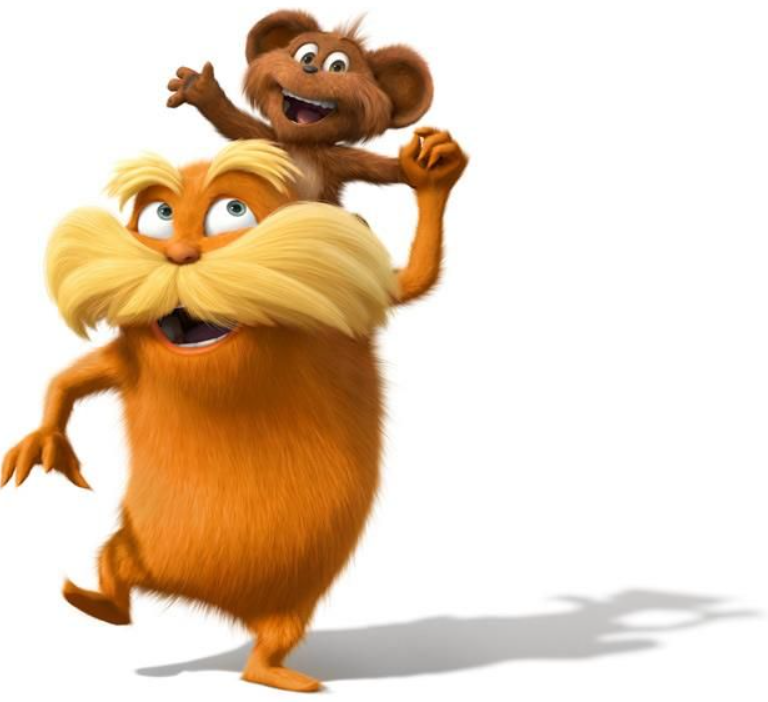 [Speaker Notes: % difference between $132,000 and $190,000 = 36%]
ALA Business Partners (BPs)
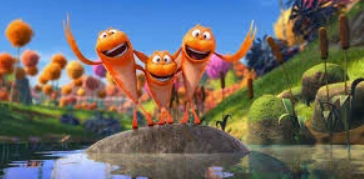 Currently have approximately 160 business partners at the national level.
Moved away from transaction sales to a more relationship and solutions-based approach.
Implemented Salesforce CRM in 2023 and have grown database to 3,000 contacts
Increased number of BPs by 14% and revenue by 146% over the last 12 months.
As part of ALA’s strategic tactics, I will continue to innovate new programs for BPs to reach and increase engage with ALA members.
All programs will incorporate a Win-Win-Win (Member-ALA-BP) approach.
Form BP focus groups to convene after ALA events to capture success and feedback to improve both BP and member experience.
[Speaker Notes: Percent difference between 140 BPs and 160 BPs is 14%.  Percent difference between $160,000 and $393,000 = increase of 146%]
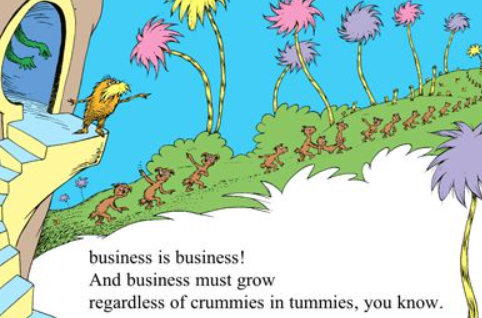 Business Partner Program:ALA Chapters and ALA National
Based on the BP’s marketing needs and objectives
     ALA can help both on a local and national level.
Local chapters are fantastic at reaching a local market with plenty of local engagement such as happy hours, fundraisers, BP appreciation events, golf outings, etc…
ALA National helps BPs access and engage all 9,000+ ALA members through national events, publications, and thought leadership opportunities.
BPs can access marketing opportunities at both the local and national level to maximize their ROI and access ALA members through multiple channels.
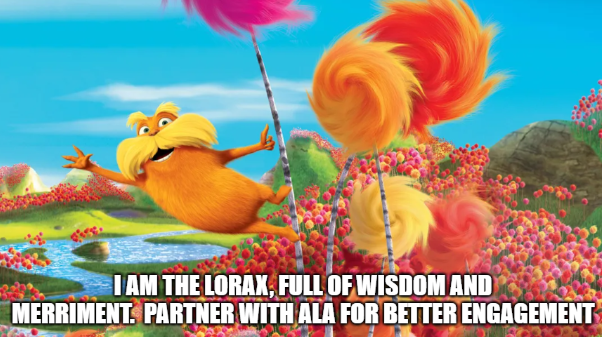